Youth act for safe abortion
A workshop for future health professionals
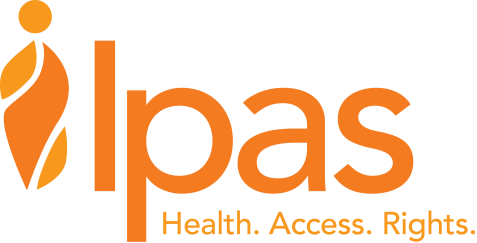 [Speaker Notes: Information for the facilitator: This presentation accompanies Youth act for safe abortion: A training guide for future health professionals (Borjesson et al., 2014). It covers module 1 of the guide and is designed to help experienced facilitators lead workshops effectively. The order of the slides in this presentation reflect the order of the activities in Module 1 in the guide. Orange slides mark the start of new activities and that is a good time for you to refer to the guide for detailed activity instructions. The activity instructions tell you when it is time to present new slides. The order of the slides may need to be modified if you change the agenda. All citations listed in the presentation are available in the bibliography of the guide.]
Workshop goal
To build participants’ capacity and commitment to take action for safe abortion
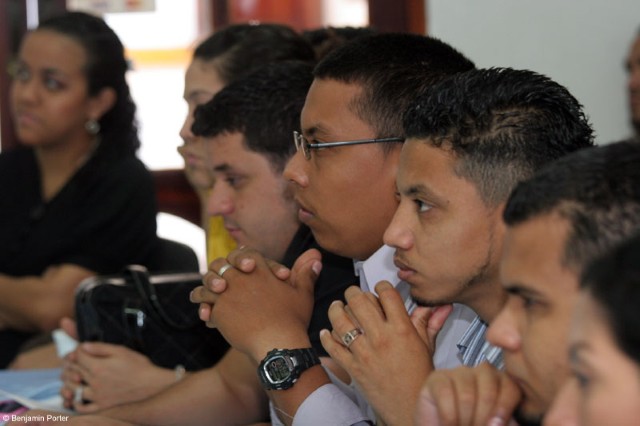 [Speaker Notes: Instructions for the facilitator: Welcome all the participants to the workshop and review the workshop goal. You may wish to tell participants that the goal of this workshop is to build participants’ capacity and commitment to increase access to safe abortion, including through advocacy, peer education and abortion accompaniment. The workshop does not prepare participants for abortion service delivery. Participants who are interested in gaining clinical skills will get information on accessing clinical resources and pre-service training.]
Workshop agenda
Introduction to abortion
Human rights, gender and abortion 
Barriers to safe abortion and strategies to address them
Comprehensive abortion care
Youth act for safe abortion
[Speaker Notes: Instructions for the facilitator: Review the agenda with participants and explain that the workshop contains five modules. Each module is comprised of several interactive activities, and some activities utilizes presentation slides to share and summarize information. Before you move onto the next slide and start Module 1 identify group norms; give participants relevant logistical information such as where lunch is served and the bathrooms are; lead participants’ introductions and an icebreaker, and; instruct participants to complete the pre-workshop assessment.]
Introduction to abortion
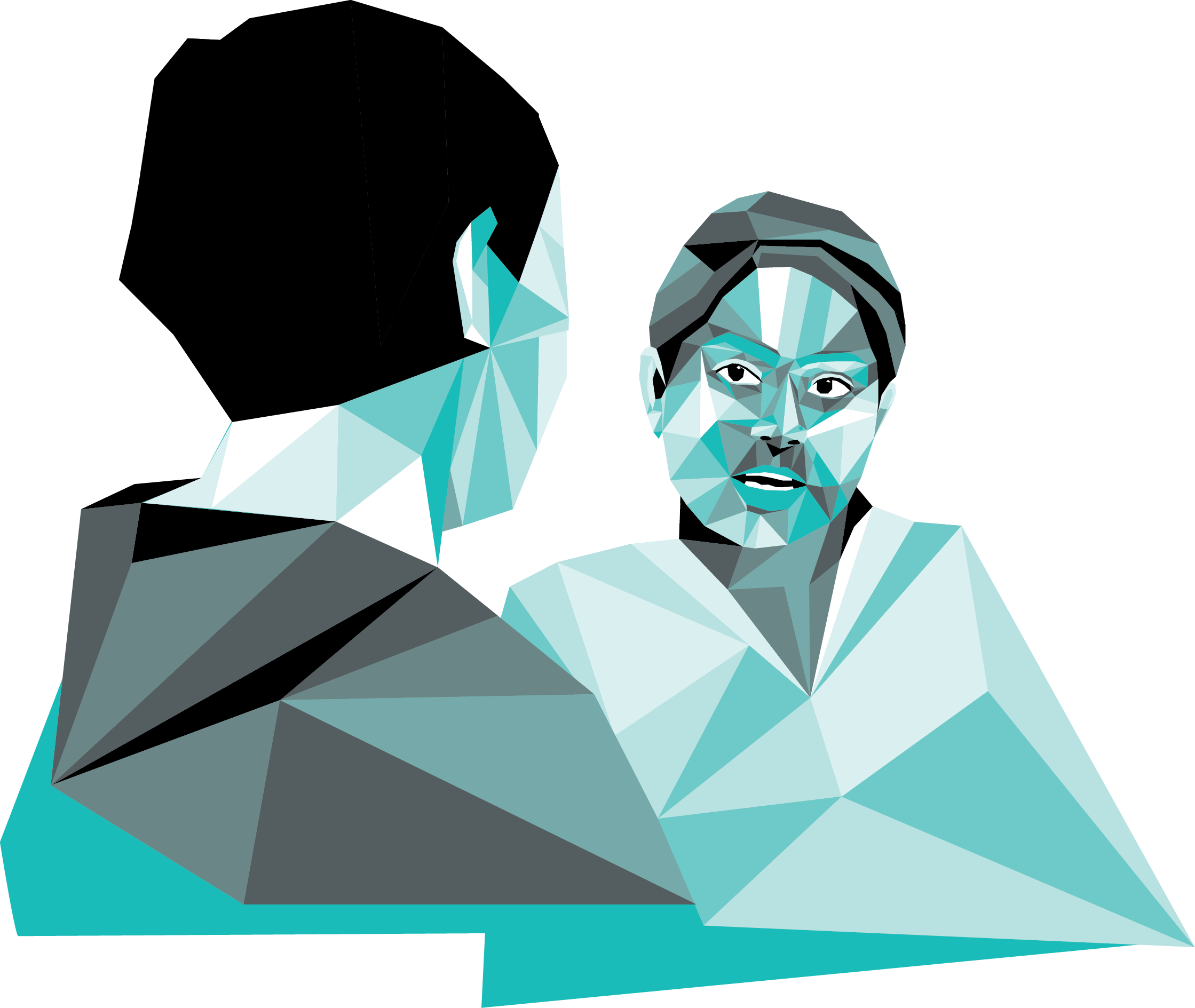 MODULE 1
[Speaker Notes: Instructions for the facilitator: Welcome participants to Module 1 and explain that this module is an introduction to the topic of abortion. It places abortion in the broader context of sexual and reproductive health and helps participants learn basic information about abortion. The module also builds understanding of how unsafe abortion affects women and societies. Participants will begin to explore their own values and attitudes related to abortion, and identify why the issue is relevant to them. It sets the stage for subsequent modules.]
Module 1 learning objectives
Identify abortion as a critical sexual and reproductive health issue
Define abortion and discuss its practice throughout history 
Describe how unsafe abortion affects women and societies 
Articulate how their own personal perceptions and attitudes may affect their work on abortion
[Speaker Notes: Instructions for the facilitator: Review the learning objectives for Module 1.]
Module 1 activities
1.A: The reasons why 
1.B: A new perspective on abortion 
1.C: Abortion and me
VCAT 1: Four corners 

						Total: 3 hours
[Speaker Notes: Instructions for the facilitator: Review the Module 1 activities that the group will participate in. 

The reasons why: Participants will identify different women’s sexual and reproductive health needs, and explore reasons women and adolescents get pregnant and have abortions. They will also discuss how social norms and beliefs about these reasons affect women’s reproductive health and well-being. 
A new perspective on abortion: Participants will learn basic information about abortion, including the magnitude of unsafe abortion and how it affects women and societies. They will also begin to explore and broaden their own personal perspectives on abortion.
Abortion and me: Participants will visually explore and show themselves, and other participants, how they relate to, or have been affected by abortion. It encourages honesty through self-reflection and discourages participants from mimicking others.
Four corners: This activity helps participants come to a deeper understanding about their own and others’ beliefs about abortion, empathize with the underlying values that inform a range of beliefs, and consider how their beliefs affect social stigma on abortion.]
The reasons why
Activity 1.A
[Speaker Notes: Instructions for the facilitator: Lead participants through activity 1.A: The reasons why, using the instructions in the guide. There are no slides for this activity.]
A new perspective on abortion
Activity 1.B
[Speaker Notes: Instructions for the facilitator: Lead participants through activity 1.B: A new perspective on abortion, using the instructions in the guide. When prompted by the instructions in the guide, present and discuss the slides below. The Module 1 narrative ‘Introduction to abortion’ provides more information about the topics on the slides.]
Defining abortion
Abortion is the termination of pregnancy before fetal viability
Occurs when the contents of the uterus are evacuated or expelled
Can be induced or spontaneous 
Spontaneous abortion happens without any intervention, and is more often called pregnancy loss or miscarriage
[Speaker Notes: Instructions for the facilitator: Using the slide and information in the guide and core resources, define abortion.]
Induced abortion
The intentional termination of a confirmed pregnancy
One of the safest medical procedures when performed by persons with the necessary training and skills in an environment that meets minimal medical standards
(Bartlett et al. 2004; Hakim-Elahi et al. 1990; Weitz et al. 2013; Ipas 2013; IPPF 2004; Jejeebhoy et al. 2011; Warriner et al. 2006; WHO 2011; WHO 2012)
[Speaker Notes: Instructions for the facilitator: Using the slide and information in the guide and core resources, define induced abortion. Explain conditions in which it is safe. You may wish to say that: “When performed in accordance with recommended global medical standards, abortion is one of the safest medical procedures.” You can also ask participants to discuss the difference between legal, legally restricted and illegal abortion; unrestricted and restricted abortion, and; voluntary and forced abortion. Before moving on to the next slide, tell participants that in this workshop we use the term abortion to refer to induced abortion.]
Menstrual regulation
Intentional evacuation of the uterus without confirmation of pregnancy 
In some countries, where abortion is legally restricted, menstrual regulation is available to women who report recent delayed menses
[Speaker Notes: Instructions for the facilitator: Using the slide and information in the guide and core resources, describe what menstrual regulation is.]
The safety of abortion
[Speaker Notes: Instructions for the facilitator: Remind participants that when conducted in accordance with evidence-based, recommended global standards abortion is a safe medical procedure with minimal risks to the woman. Share some data with participants about the safety of abortion in comparison to childbirth. You may wish to say: “In the United States, the mortality rate from legal abortion is 0.6 deaths per 100,000 procedures. In early pregnancy, it is as low as 0.1 deaths per 100,000 procedures. Childbirth carries significantly higher risks. The mortality rate from childbirth in the United States is 17.8 deaths per 100,000 births.”]
Mortality rate for unsafe abortion
[Speaker Notes: Instructions for the facilitator: Remind participants of the characteristics that make an abortion safe or unsafe (discussed on slide #12). 

Share some data with participants about the mortality rate of unsafe abortion. Contrast it with the significantly lower risk of safe abortion (0.6 deaths per 100,000 procedures).]
Magnitude of unsafe abortion (2008)
(WHO 2012)
[Speaker Notes: Instructions for the facilitator: Review the magnitude of unsafe abortion globally with participants. You may wish to say: “Around the world, women have managed their fertility for millennia. They continue to do so in the 21st century, whether they have access to safe health-care options or not. In developing countries, unsafe abortion is one of the leading causes of maternal mortality and morbidity.”]
Burden of unsafe abortion
Postabortion care offered in tertiary hospitals is estimated to cost health systems ten times more than induced abortion services offered in primary care (Grimes et al. 2006).
[Speaker Notes: Instructions for the facilitator: Review the different ways in which unsafe abortion affects women and societies. Ask participants if they can think of other burdens of unsafe abortion.]
Adolescent girls face vulnerabilities due to their age and socioeconomic status
Lower contraceptive use
Higher risk of sexual violence 
More likely to resort to unsafe abortion 
More likely to delay seeking care for complications, and need hospitalization
Photo © Richard Lord
[Speaker Notes: Instructions for the facilitator: Review examples of why and how adolescents face unique vulnerabilities. You may wish to share that:

About 16 million adolescents 15-19 years old experience pregnancy each year (WHO 2012a)
Maternal deaths are the leading cause of death and disability among this population (Patton et al 2009)
Globally, over half of sexual violence acts are committed against girls below the age of 16 (UN 2012)
In Sub-Saharan Africa, adolescent girls account for about 70 percent of all hospitalizations from unsafe abortion-related complications (UN 2004)]
“Women are not dying because of diseases we cannot treat. They are dying because societies have yet to make the decision that their lives are worth saving.” 
- Mahmoud Fathalla, MD, PhD, past president of the International Federation of Obstetricians and Gynecologists
[Speaker Notes: Instructions for the facilitator: Ask a participant to read the quote on the slide out loud. Take a moment to let participants reflect on why unsafe abortion happens in our time. Explain that unsafe abortion-related deaths and disabilities are almost entirely preventable. You can say: “Today, safe and effective methods for preventing and terminating pregnancy exist. Despite these modern medical technologies, unsafe abortion remains a pandemic, particularly in the Global South. Why?”

Once participants have shared some ideas, move onto the next slide.]
Causes of unsafe abortion
Poverty
Gender discrimination
No or inadequate sexuality education
Sexual violence 
Early and forced marriage 
Unmet need for contraception 
Unintended pregnancy 
A lack of safe health-care options during pregnancy, including safe abortion, antenatal care, trained assistance during labor and birth, and postpartum care
[Speaker Notes: Instructions for the facilitator: Ask a participants to read the list on the slide out loud. Add any other causes participants mentioned in the previous slide.]
Module 1 key messages
Abortion is a critical, but often neglected, women’s health and rights issue
Unsafe abortion continues to claim the lives of thousands of women each year, and affects families, societies and health systems 
Access to safe abortion is essential to ensure women’s reproductive health and well-being
An abortion is safe when performed by persons with the necessary training and skills, in an environment meeting minimal medical standards
[Speaker Notes: Instructions for the facilitator: At the end of Module 1, summarize key messages. Ask participants to read out loud the bullets listed on this slide. Invite them to share any additional key messages they can think of from the module.]
Abortion and me
Activity 1.C
[Speaker Notes: Instructions for the facilitator: Lead participants through activity 1.C: Abortion and me, using the instructions in the guide. There are no slides for this activity.]
References
All citations and resources mentioned in this presentation are listed in the bibliography of Youth act for safe abortion, a training guide for future health professionals